MÔN HOẠT ĐỘNG TRẢI NGHIỆM
LỚP 3
Chủ đề: Ăn uống an toàn, hợp vệ sinh
Bài 21. Bếp nhà em
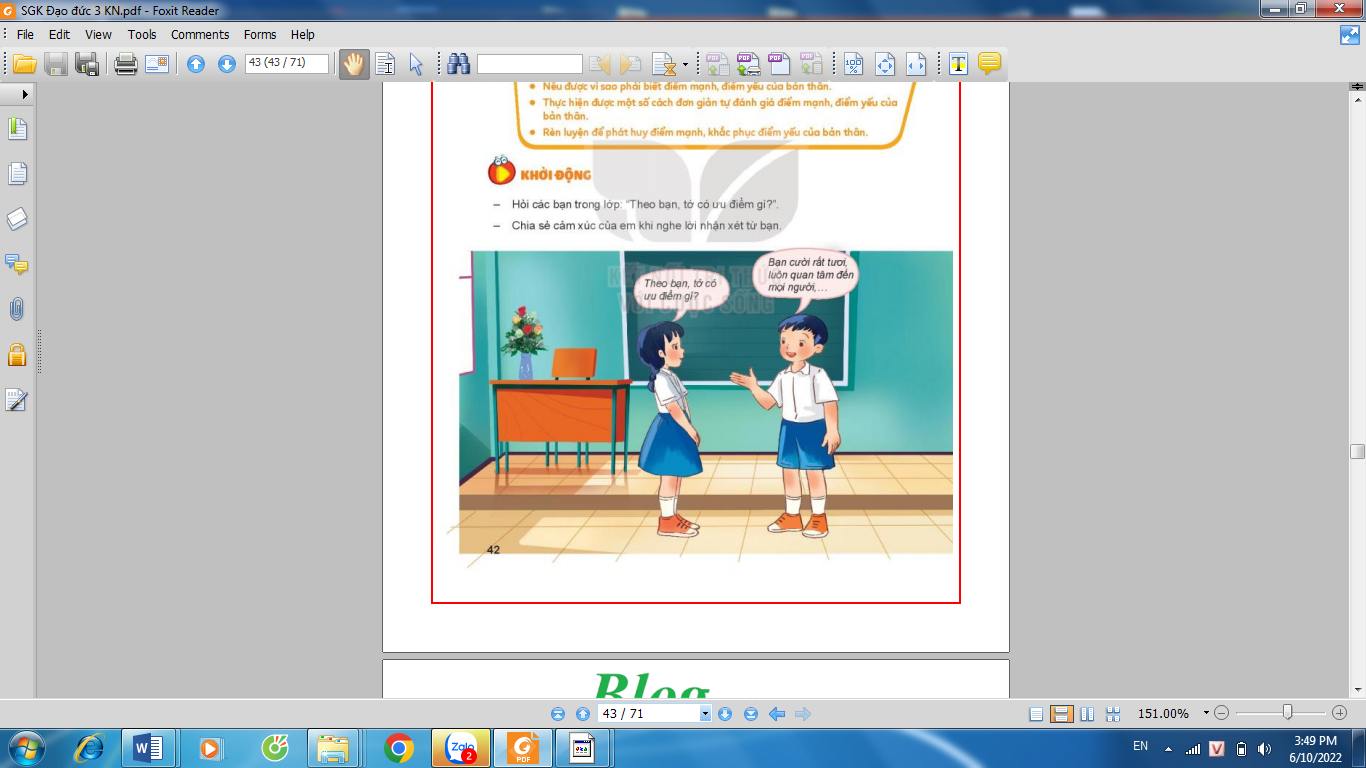 Trò chơi: 
“Nếu…. thì…”
Thì dễ bị ngộ độc
Nếu bát đũa bị mốc
Thì thức ăn bị nhiễm khuẩn
Nếu đồ ăn bị ôi thiu
Nếu sử dụng thực phẩm quá hạn
Thì dễ bị đau bụng
THẢO LUẬN NHÓM
-    Mỗi nhóm chọn một vấn đề thảo luận.
Đề xuất những việc cần làm để đảm bảo vệ sinh an toàn trong ăn uống tại bếp nhà em
Đại diện nhóm trình bày trước lớp
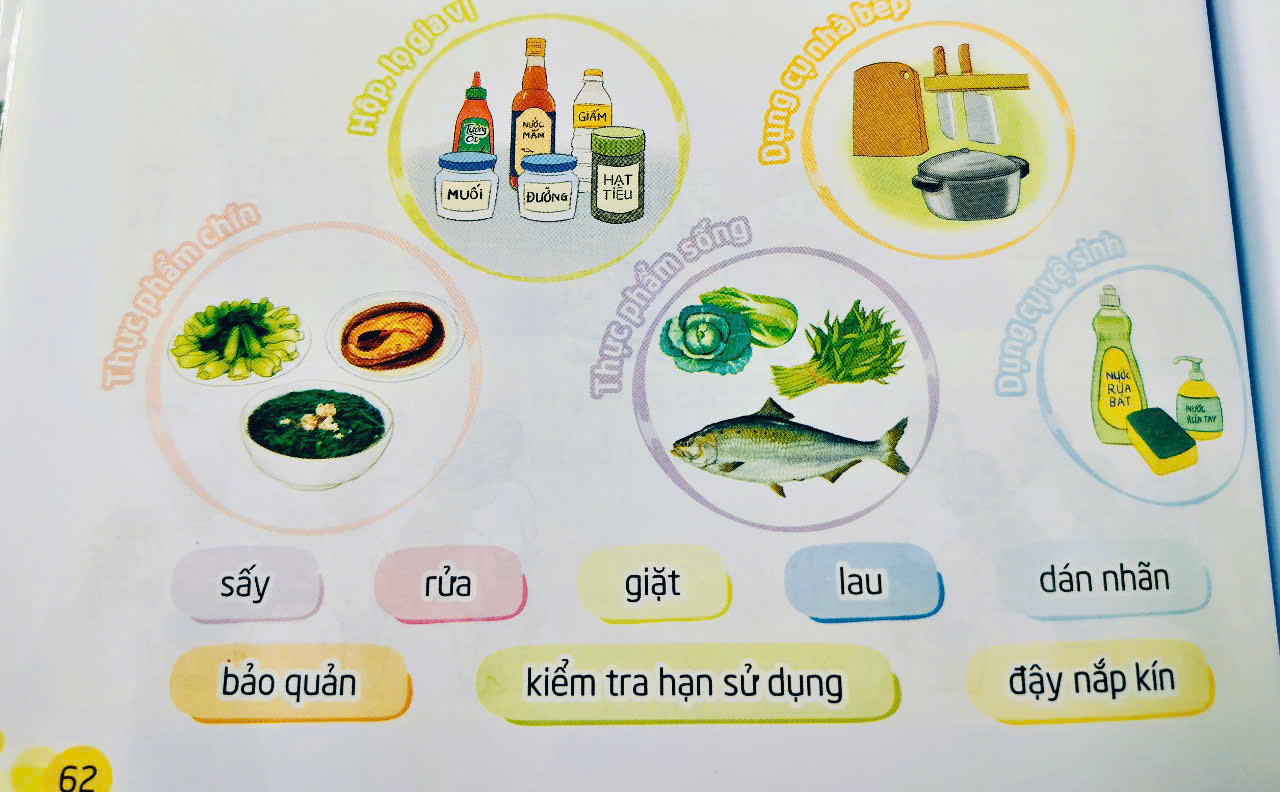 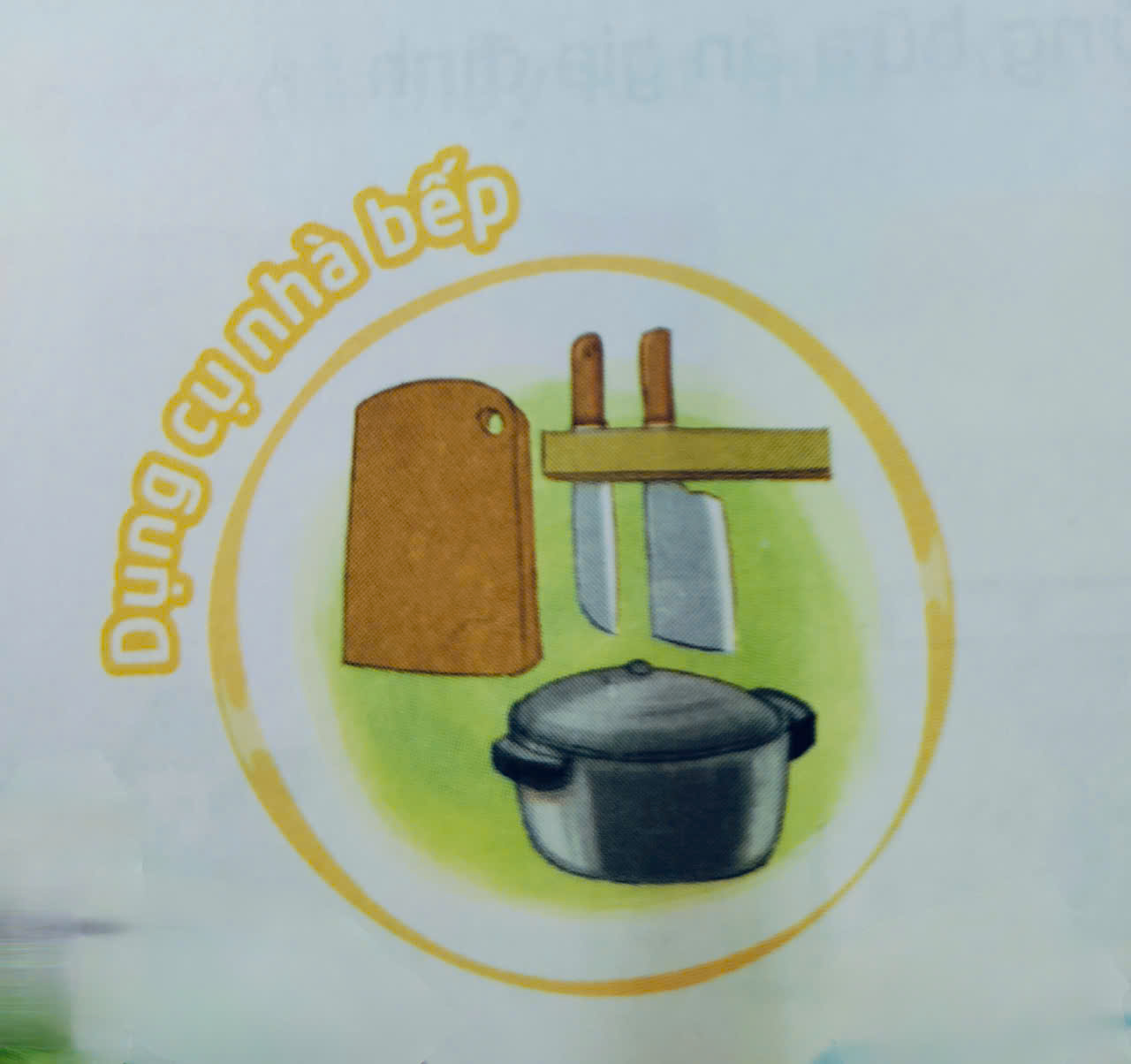 Rửa
Lau
Bảo quản
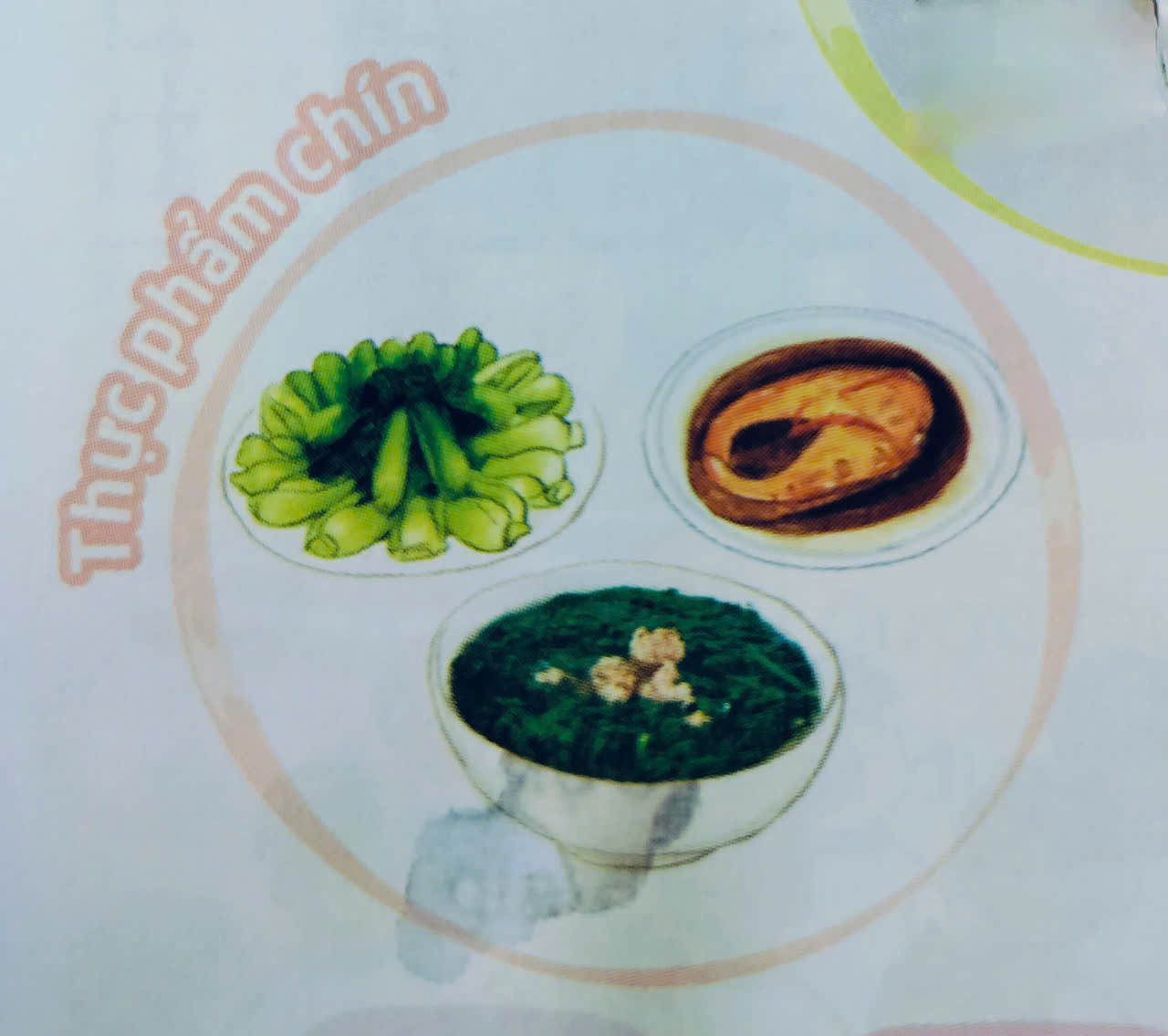 Kiểm tra HSD
Đậy nắp kín
Bảo quản
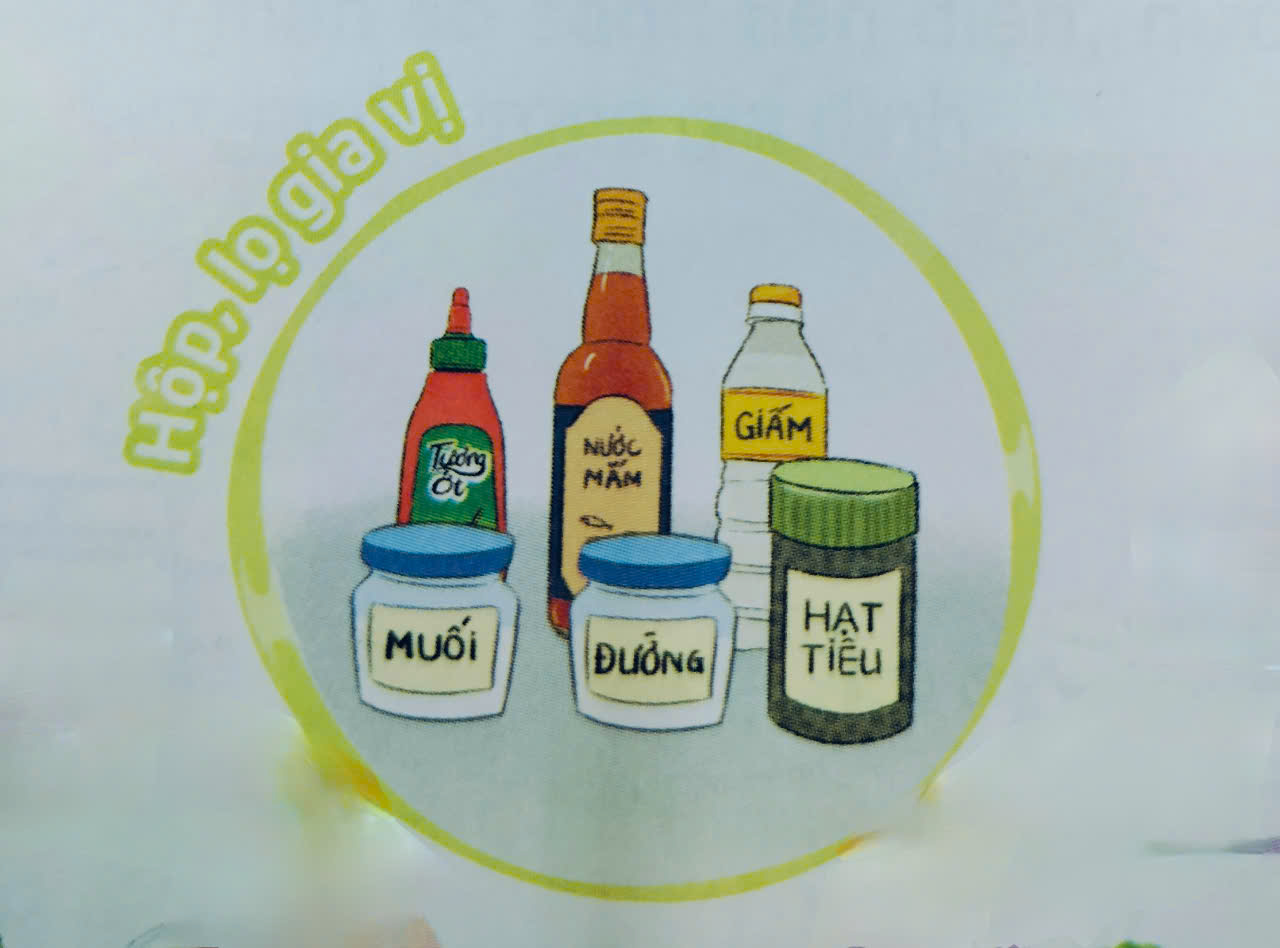 Kiểm tra HSD
Đậy nắp kín
Bảo quản
Dán nhãn
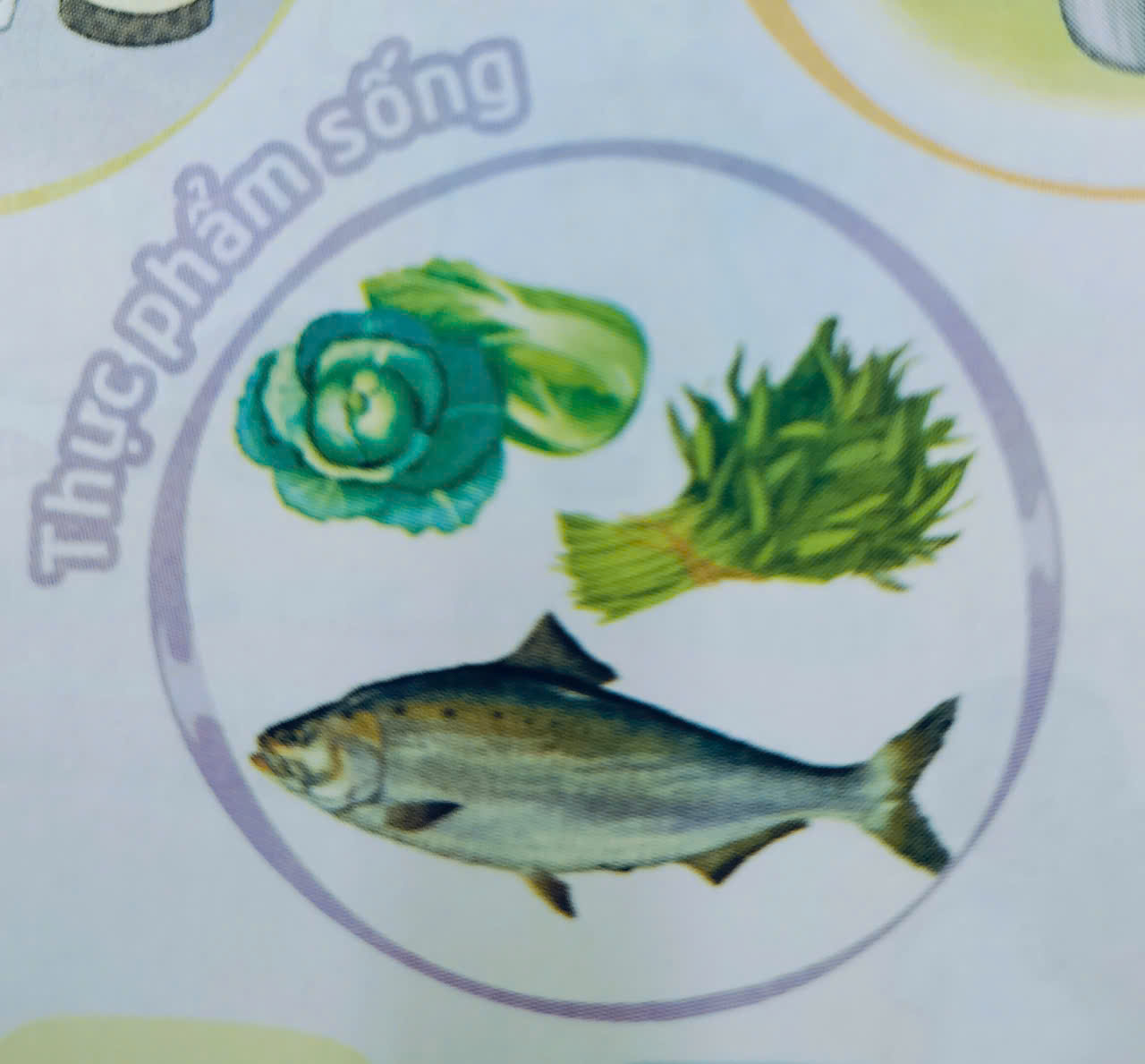 Rửa
Bảo quản
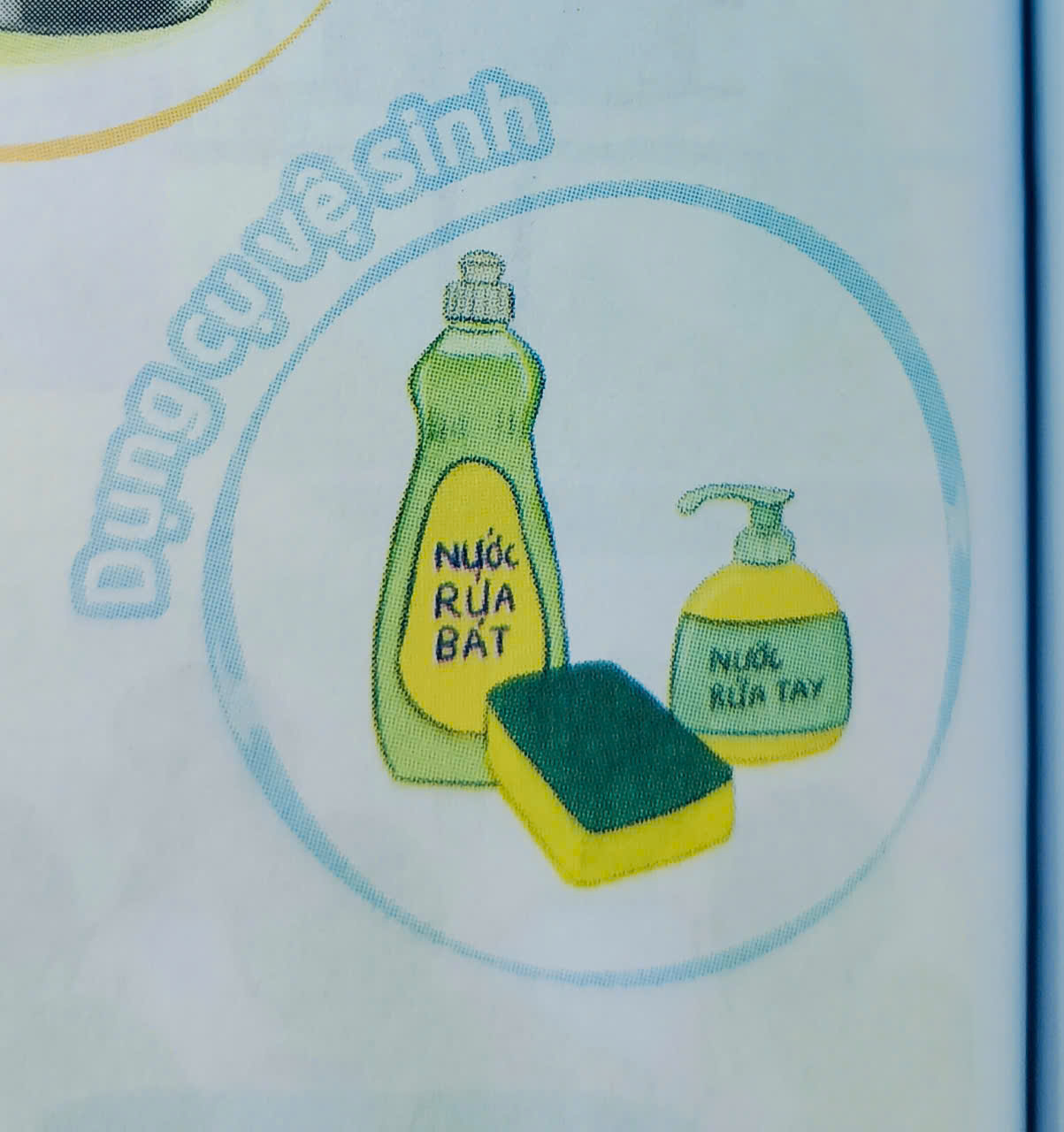 Kiểm tra HSD
Đậy nắp kín
Bảo quản
Dán nhãn
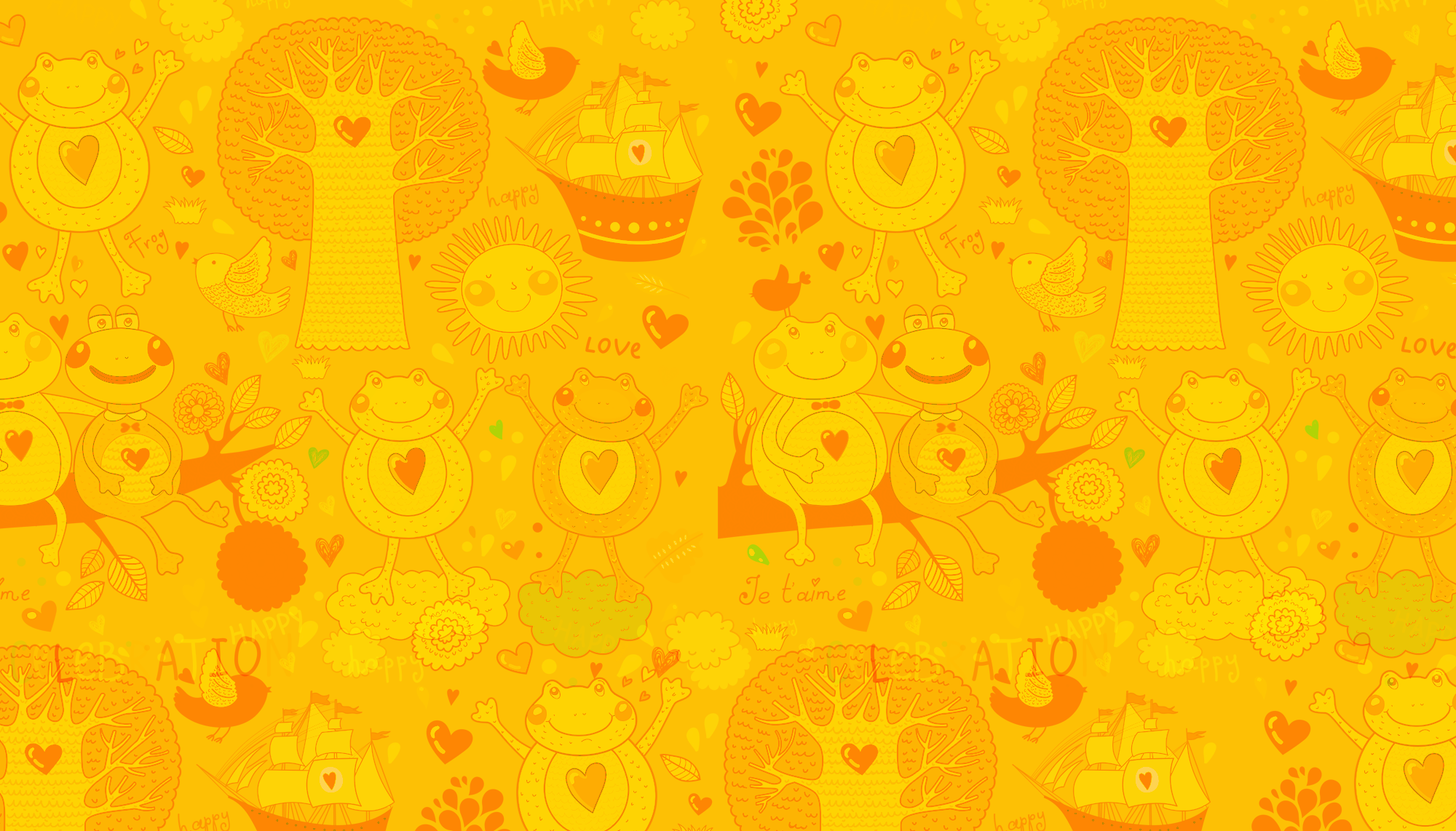 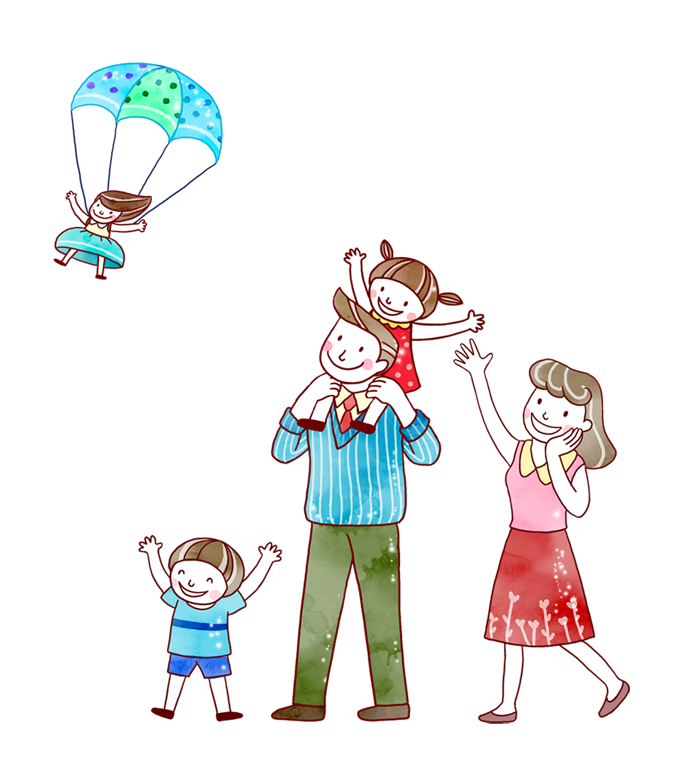 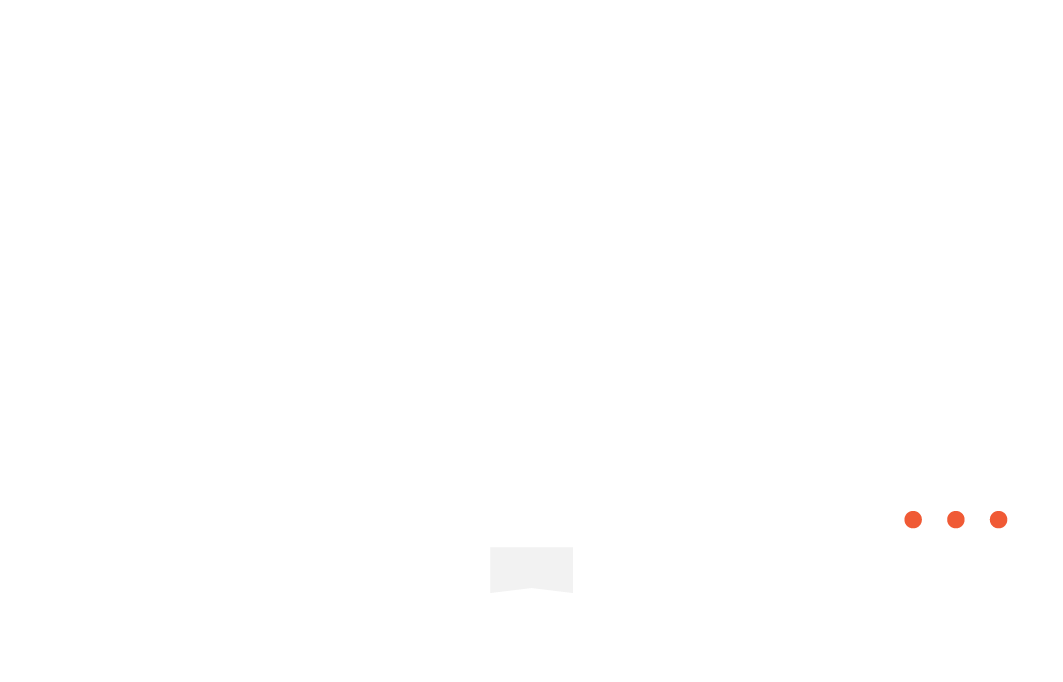 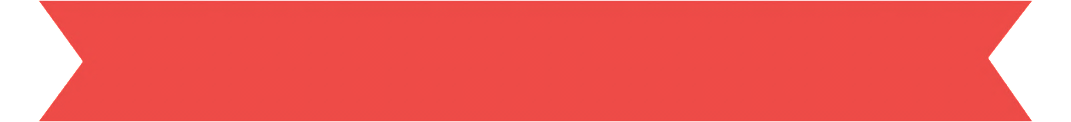 - Chúng ta cần giữ gìn bếp sạch sẽ, không để vi khuẩn phát triển, bảo vệ sự an toàn cho cả nhà
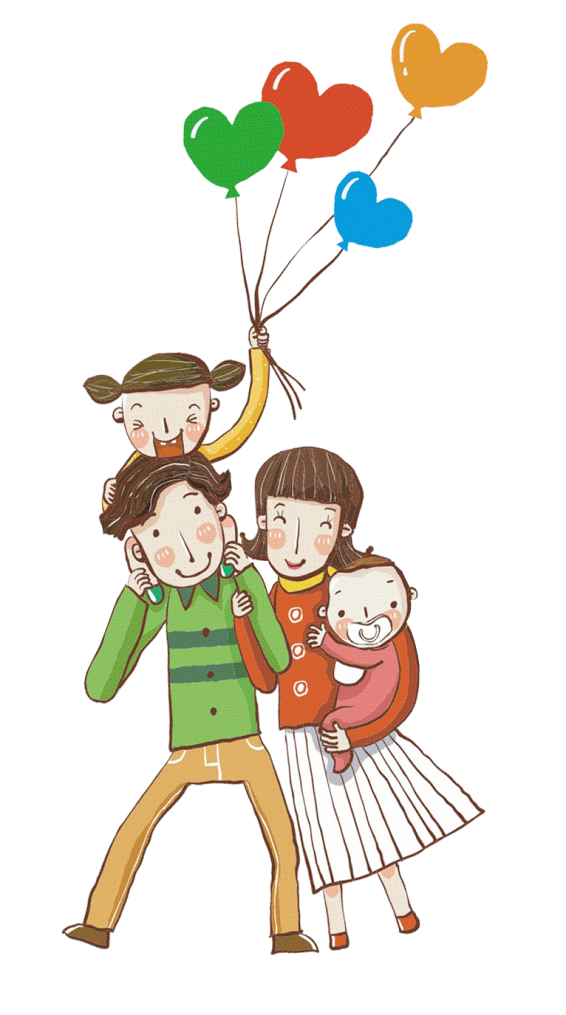 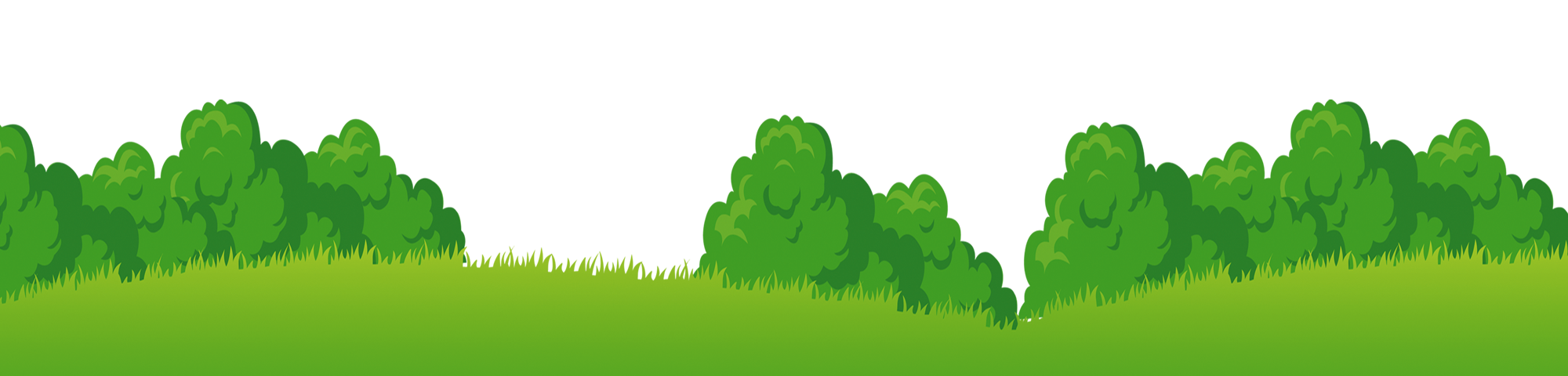 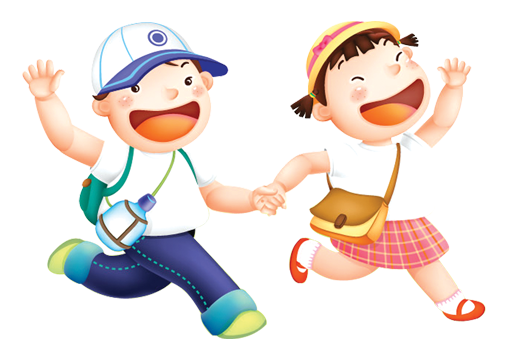 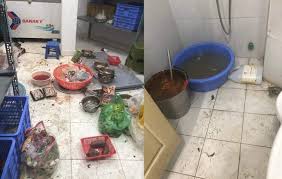 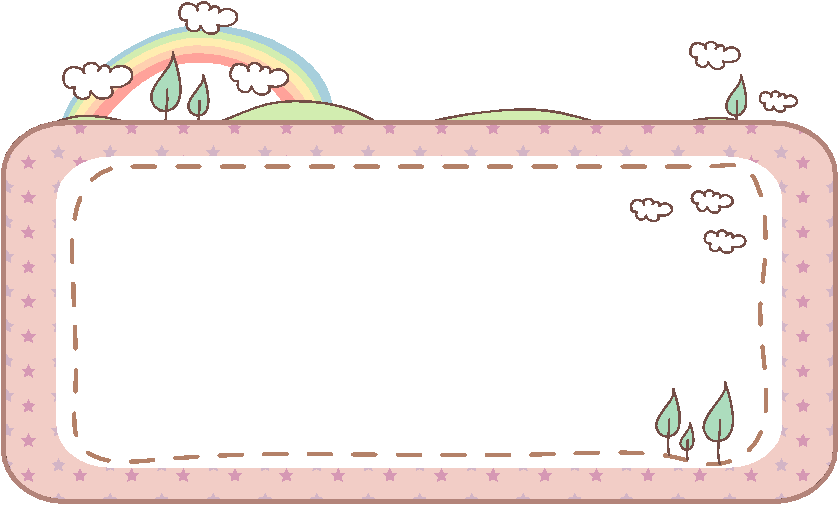 DẶN DÒ
Hoàn thành bài
Chuẩn bị bài mới
Xem lại bài đã học